roseltorg.ru
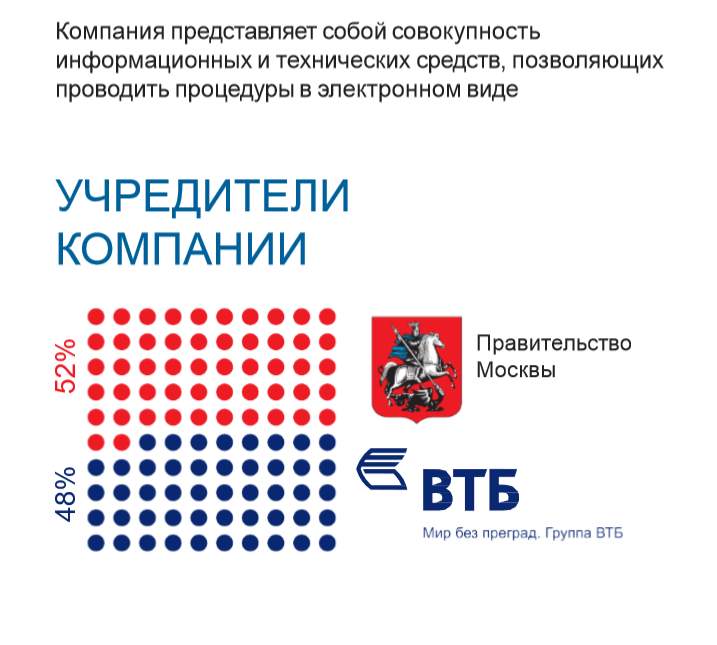 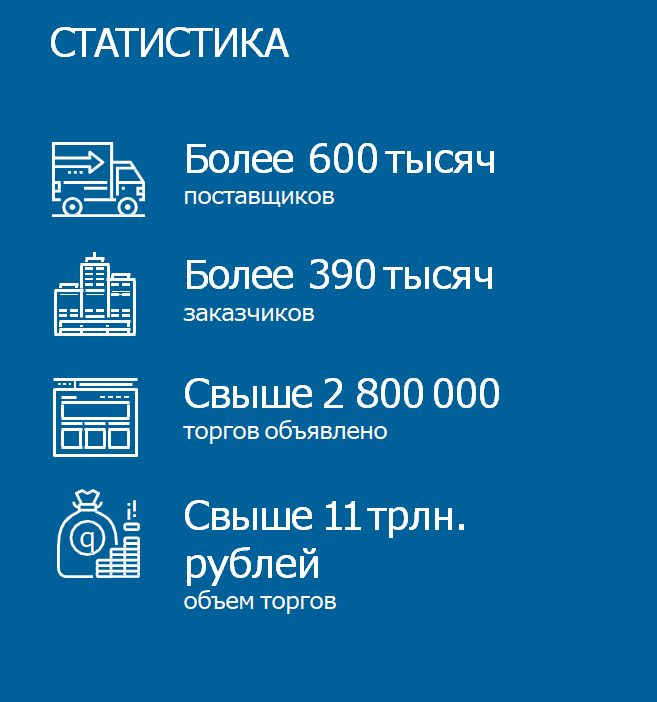 roseltorg.ru
Сервисы
«Обоснование НМЦК»
«Проверка контрагента»
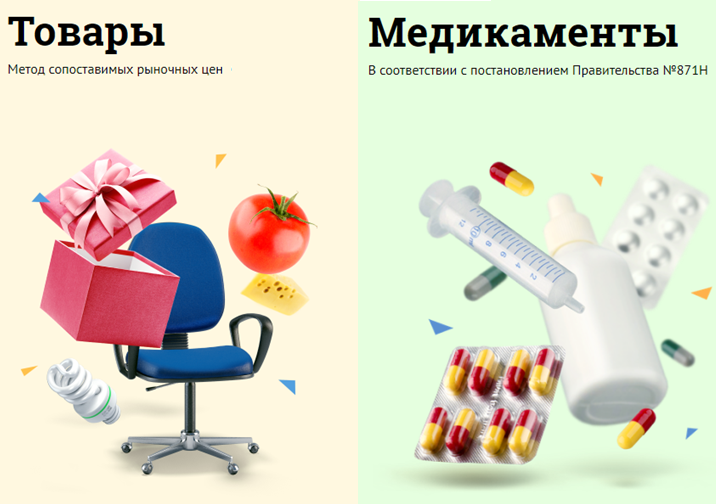 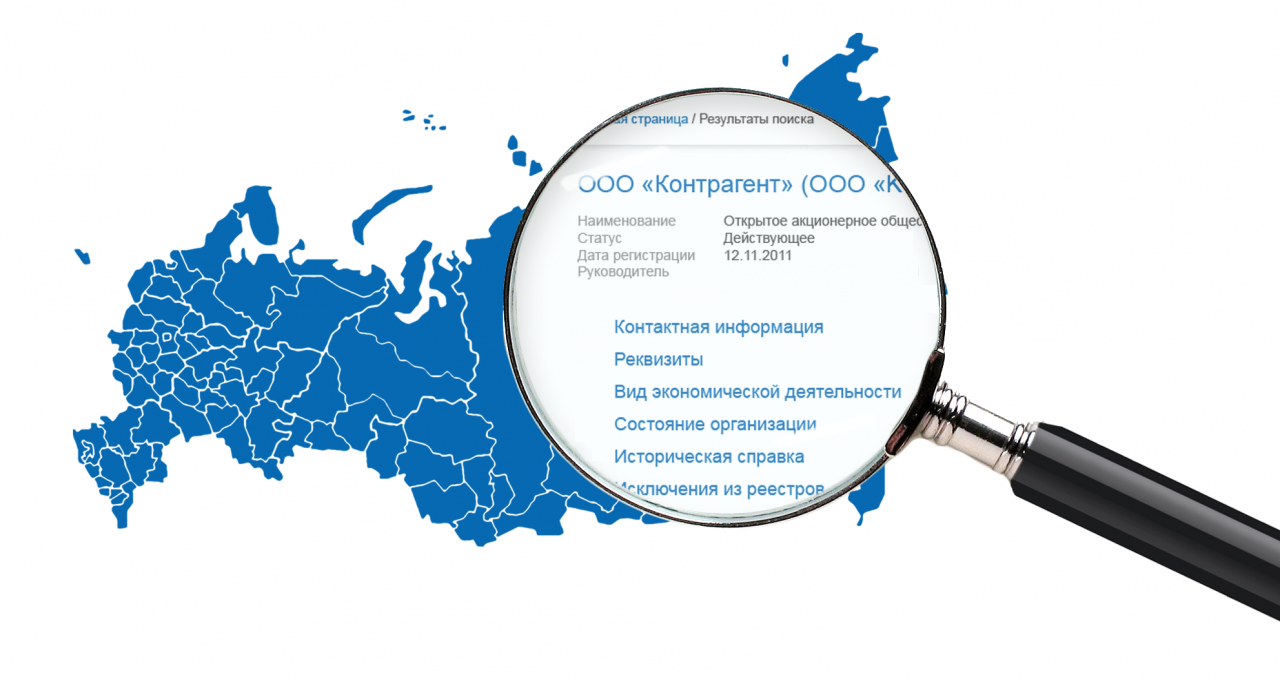 Расчёт НМЦК
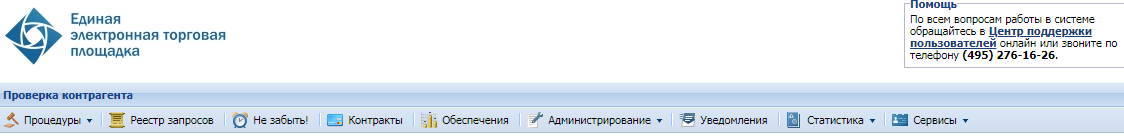 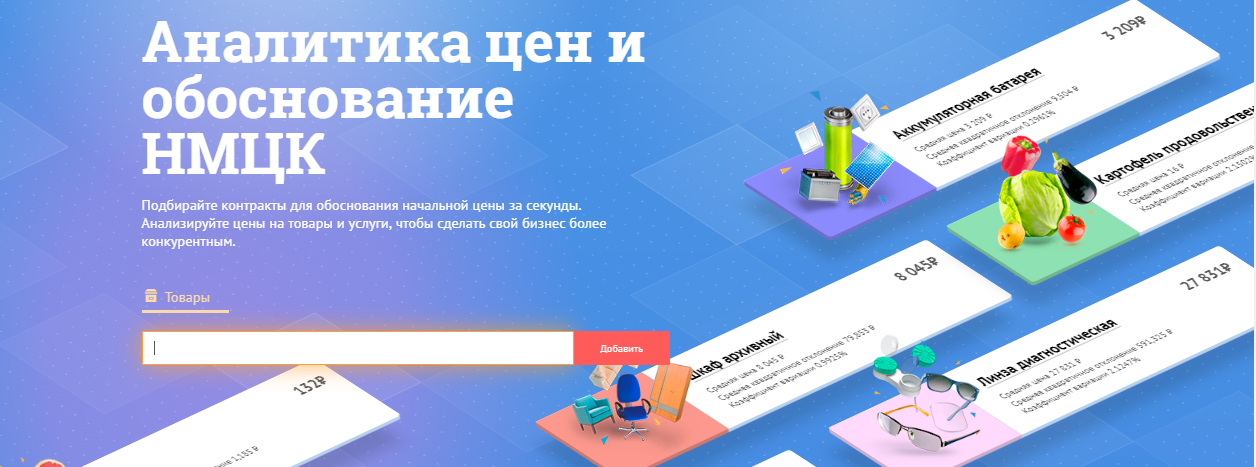 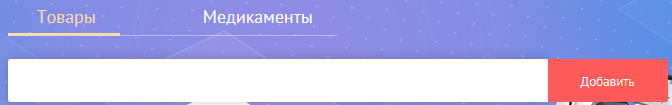 В поисковой строке можно использовать код ОКПД 2 либо наименование товара или МНН
Расчёт НМЦК
Возможность фильтрации позиций  по ОКПД 2
Возможность изменения единиц измерения
Формирование НМЦК сразу по нескольким позициям
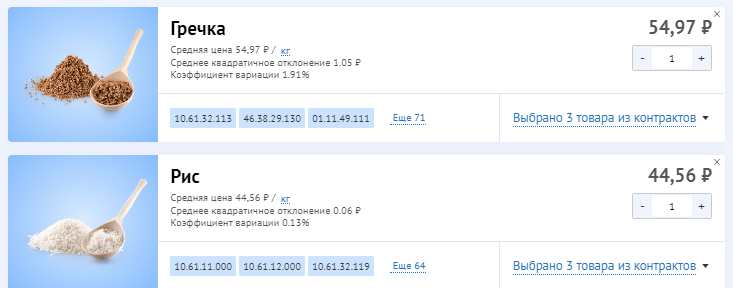 Возможность изменения количества
Автоматический подсчет показателей
Полная интеграция с ОКПД 2
Расчёт НМЦК
Доступ к полному перечню контрактов по указанной позиции
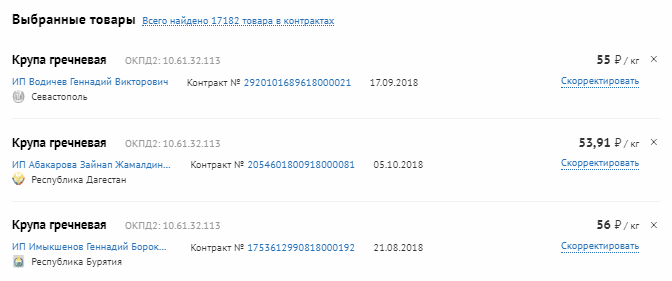 Анализ контрактов по дате заключения и региону
Возможность замены подобранных контрактов
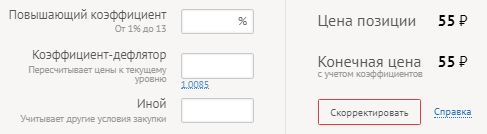 РАСЧЕТ НМЦК  менее 1 мин
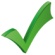 Возможность корректировки цен
Моментальная выгрузка по форме обоснования НМЦК
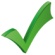 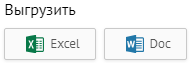 Расчёт НМЦК. Медикаменты.
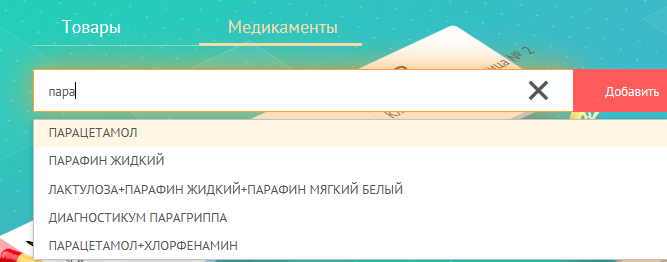 Лингвистически умный поиск по МНН
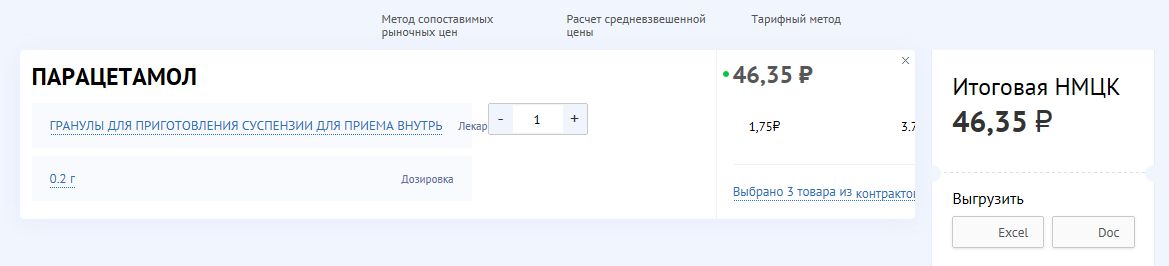 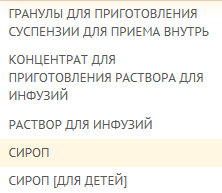 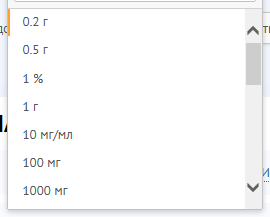 Формирование НМЦК сразу по нескольким позициям
Возможность изменения дозировки
Возможность изменения  формы выпуска
Проверка контрагента
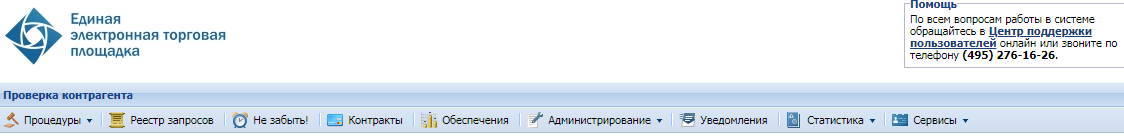 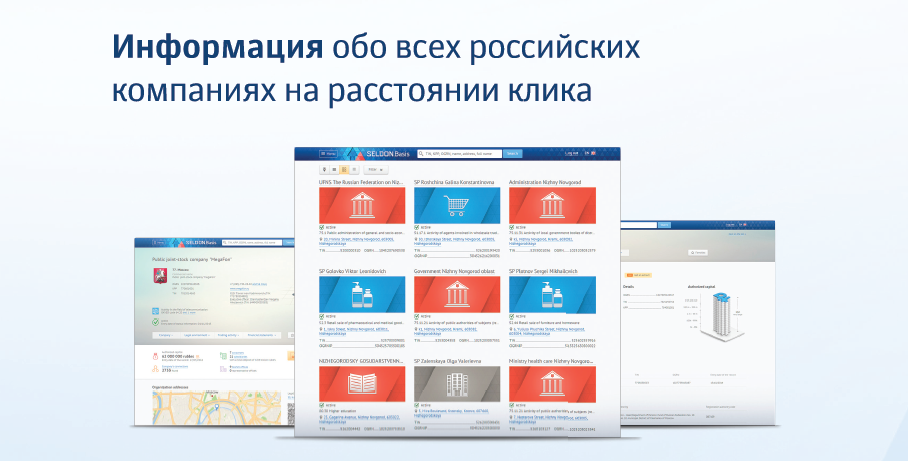 Проверка контрагента
Поиск по ИНН, КПП ОГРН, названию, ФИО, телефону, электронной почте
Фильтры по ОКФС, ОКВЭД2, региону и т.д.
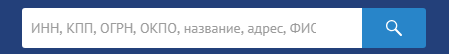 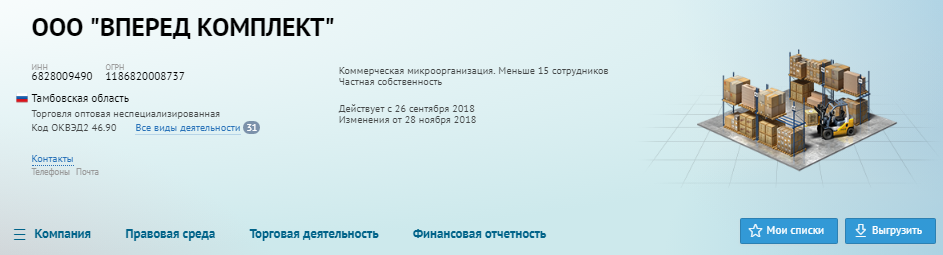 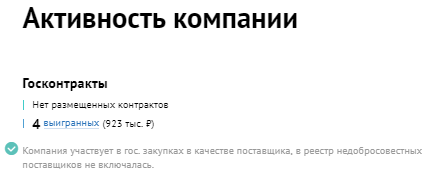 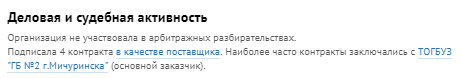 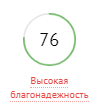 Проверка контрагента
Регистрационные данные
Возможность получать выписку из ЕГРЮЛ и ЕГРИП в один клик, проверять массовость адреса и телефона. Возможность пользоваться актуальной базой телефонов, собранной из 13 открытых источников.
 
Госконтракты и реестр недобросовестных поставщиков
Информация о заключенных госконтрактах и по участию в госзакупках. Сервис поможет выяснить, насколько добросовестно исполняет компания свои обязательства по контрактам.

Экспресс-анализ финансовых показателей
На основе бухгалтерского баланса рассчитаны ликвидность, платежеспособность, финансовая устойчивость, рентабельность и чистые активы организаций.

Арбитражные дела и исполнительные производства
Сервис сообщит насколько благонадежной является интересующая фирма: в каких арбитражных спорах она участвовала, какое решение вынес суд, кто являлся остальными участниками. 

Индекс благонадежности
Оценка юридических лиц по методике, разработанной ФНС. 

Лицензии и патенты, товарные знаки
Сервис позволяет определить наличие у компании интеллектуальной собственности и разрешения на деятельность в определенных сферах
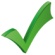 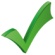 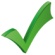 Ежедневное 
обновление 
базы
данных
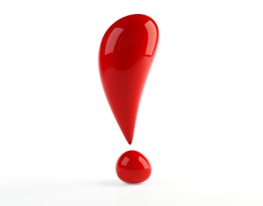 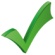 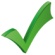 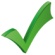 Проверка контрагента
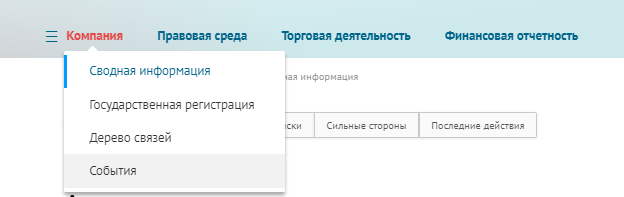 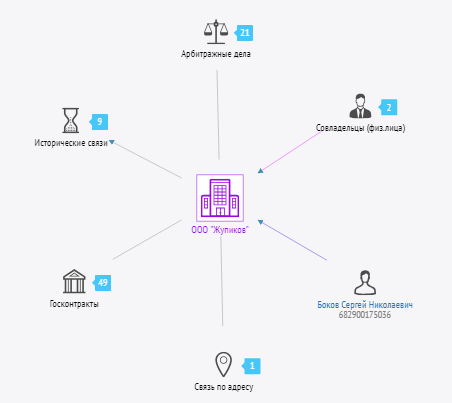 "Дерево связей"
Позволяет просматривать взаимосвязи между компаниями и проверять их аффилированность. На интерактивной схеме информация структурирована и легко доступна для восприятия.
roseltorg.ru
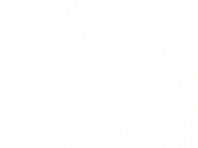 География присутствия
Точки выдачи ЭП в Ульяновске и Тольятти
Филиал в Самарской области
roseltorg.ru
178-ФЗ
Вы можете проводить имущественные торги в электронном виде на roseltorg!
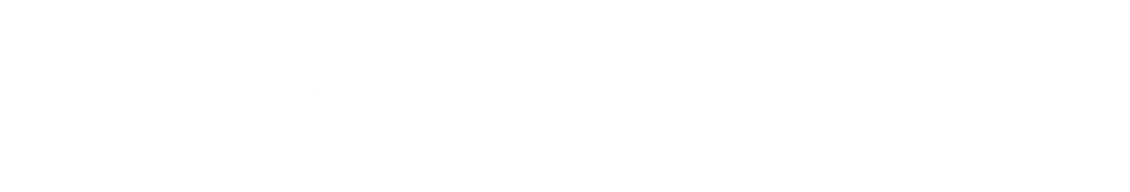 Мартьянов Илья Вячеславович
Руководитель Поволжского филиала
+792771670008 (800) 200-18-77, доб. 2646
i.martianov@roseltorg.ru